TIẾNG VIỆT 2
CHÍNH TẢ
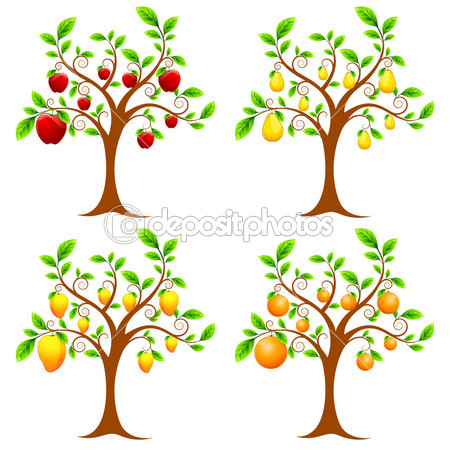 Trò chơi “ Hái quả ”
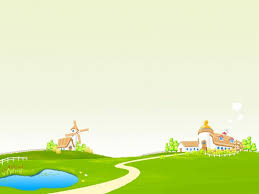 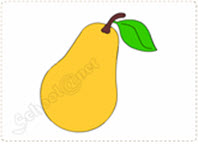 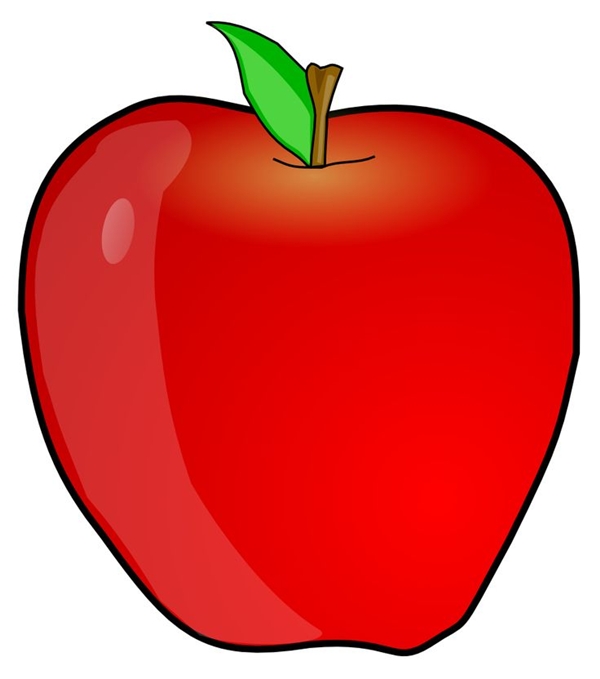 s
g
Tìm 2 tiếng bắt đầu bằng âm
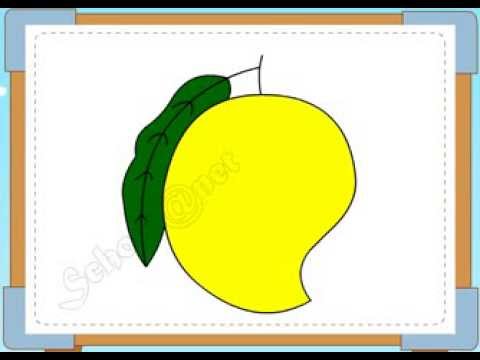 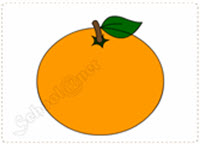 gh
x
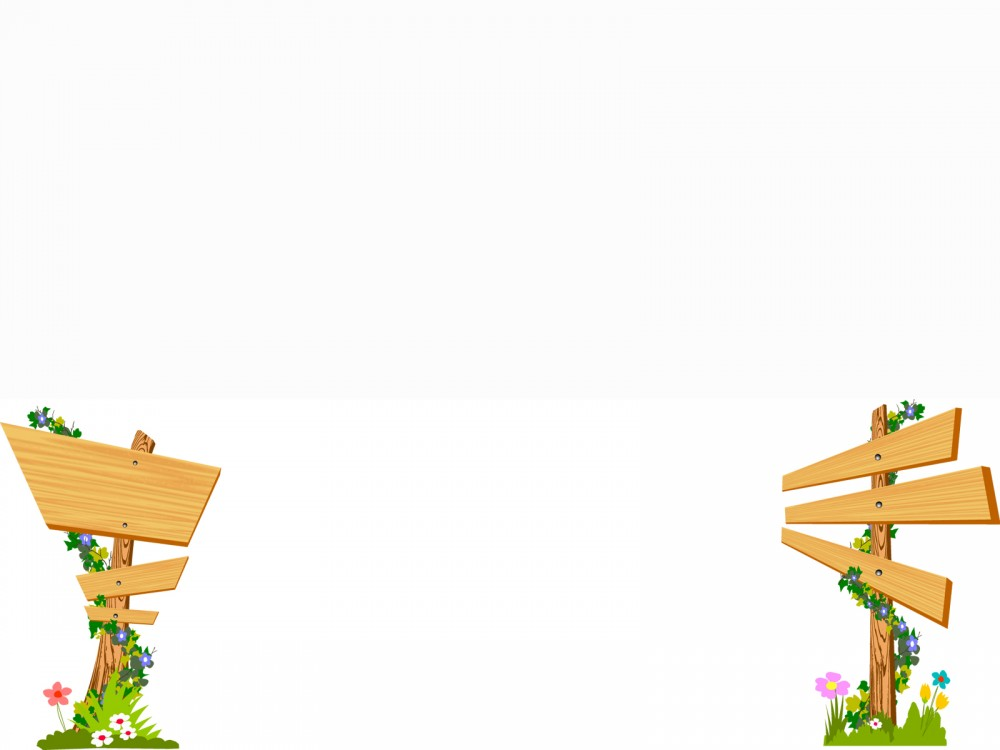 Bài: Cây xoài của ông em
Luyện tập phân biệt các âm:  g và gh, s và x
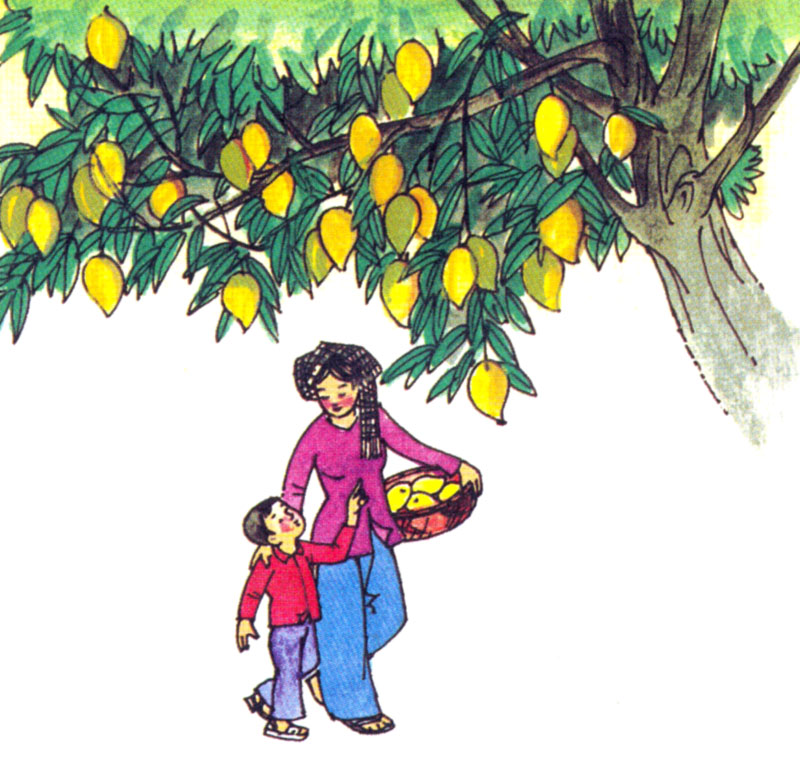 Cây xoài của ông em
Ông em trồng cây xoài cát này trước sân khi em còn đi lẫm chẫm. Cuối đông, hoa nở trắng cành. Đầu hè, quả sai lúc lỉu. Trông từng chùm quả to, đu đưa theo gió, em càng nhớ ông. Mùa xoài nào, mẹ em cũng chọn những quả chín vàng và to nhất bày lên bàn thờ ông.
1. Đoạn trích gồm có mấy câu?
Đoạn trích gồm 5 câu
2. Hình ảnh nói lên cây xoài rất đẹp
Hoa nở trắng cành, quả sai lúc lỉu, chùm quả to, đu đưa theo gió, quả chín vàng và to.
3. Khi đến mùa xoài chín, mẹ thường làm gì?
- Chọn những quả thơm ngon nhất bày lên bàn thờ ông
Hãy chỉ ra những từ được viết hoa trong câu, những từ khó và đặc biệt hay viết sai trong bài???
Chính tả ( nghe-viết)
Cây xoài của ông em
em trồng cây xoài cát này trước sân khi em còn đi lẫm chẫm.         đông, hoa nở trắng cành.         hè, quả sai lúc lỉu. Trông từng chùm quả to, đu đưa theo gió, em càng nhớ ông. Mùa xoài nào, mẹ em cũng chọn những quả chín vàng và to nhất bày lên bàn thờ ông.
					     Theo Đoàn Giỏi
Ông
Cuối
Trông
Đầu
Mùa
Những từ được viết hoa:
- Ông, Cuối, Đầu, Trông, Mùa
Những từ khó, hay viết sai:
- Trồng, lẫm chẫm, lúc lỉu, chín vàng
Cây xoài của ông em
Ông em trồng cây xoài cát này trước sân khi em còn đi lẫm chẫm. Cuối đông, hoa nở trắng cành. Đầu hè, quả sai lúc lỉu. Trông từng chùm quả to, đu đưa theo gió, em càng nhớ ông. Mùa xoài nào, mẹ em cũng chọn những quả chín vàng và to nhất bày lên bàn thờ ông.
Theo Đoàn Giỏi
1-2cm
Chính tả
Cây xoài của ông em
Ông em trồng cây xoài cát này trước sân khi em còn đi lẫm chẫm. Cuối đông, hoa nở trắng cành. Đầu hè, quả sai lúc lỉu. Trông từng chùm quả to, đu đưa theo gió, em càng nhớ ông. Mùa xoài nào, mẹ em cũng chọn những quả chín vàng và to nhất bày lên bàn thờ ông.
Bài 2: Điền vào chỗ trống g hay gh ?
	- Lên thác xuống …ềnh.
Con …à cục tác lá chanh.
…ạo trắng nước trong.
…i lòng tạc dạ.
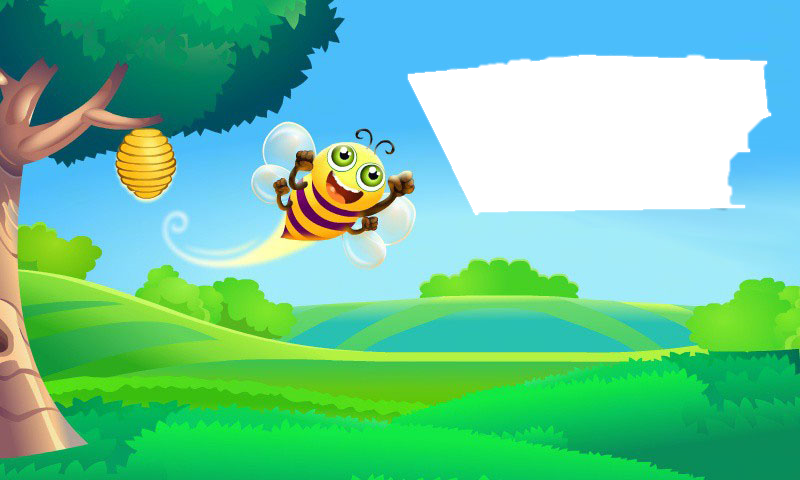 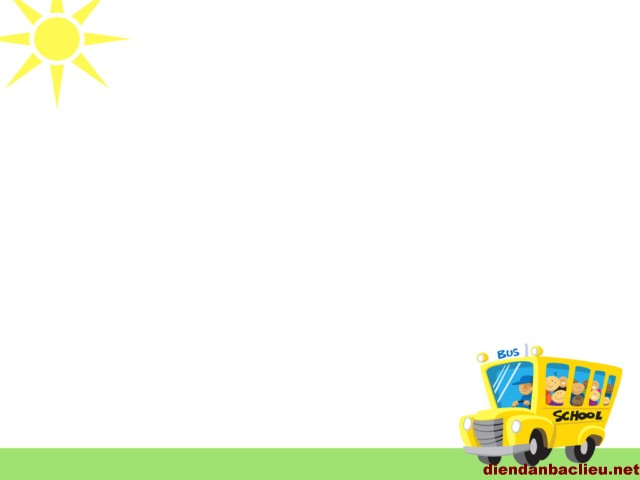 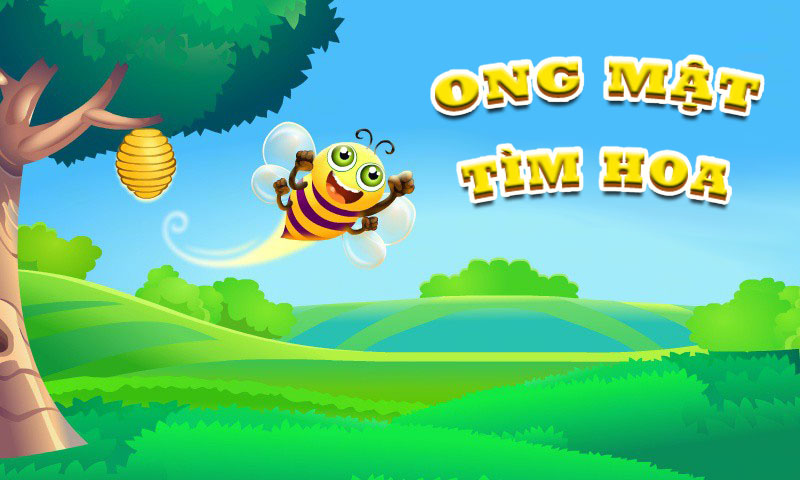 xuggbvcbvcbfggffxfjgcghfcfgfcggfcgfcgfbvcb
Trò chơi 
Ong tìm tổ
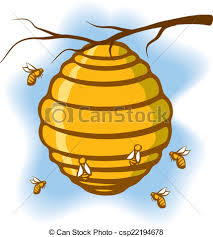 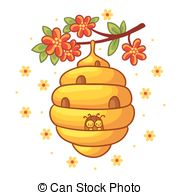 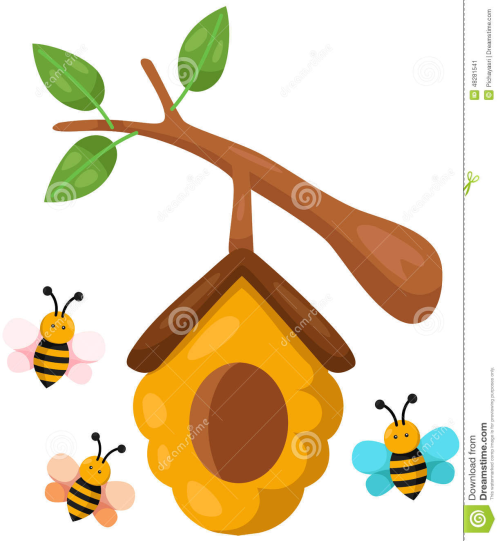 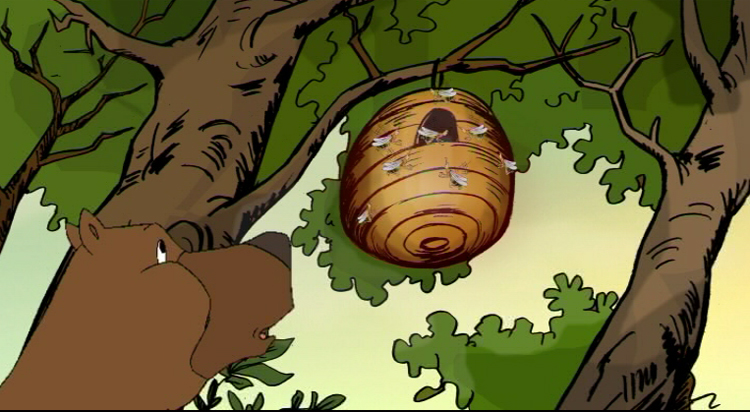 C
B
A
D
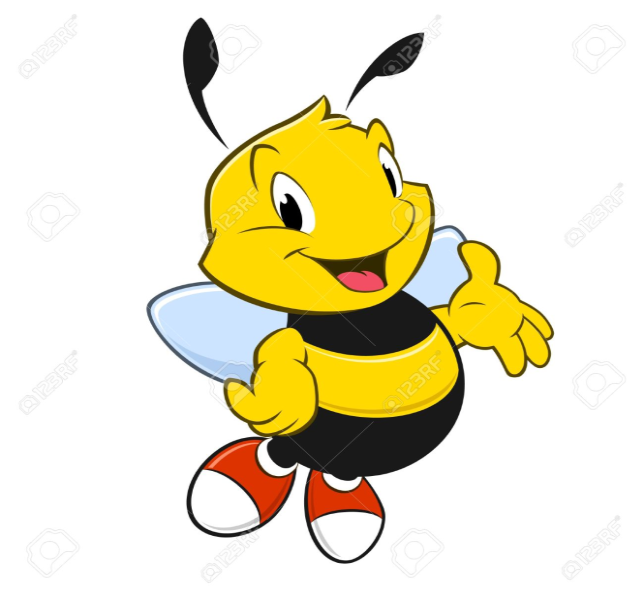 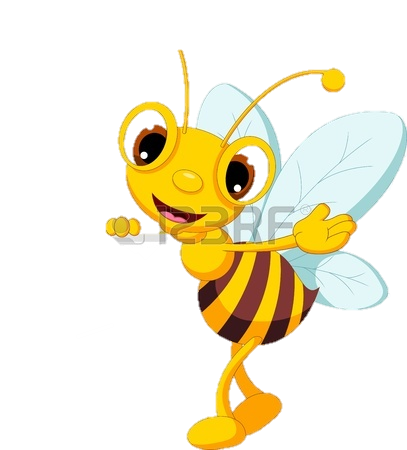 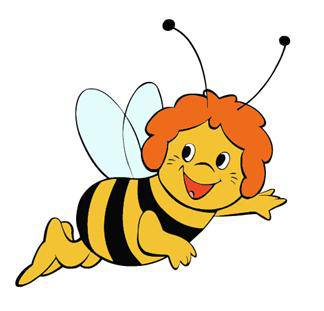 G
g
gh
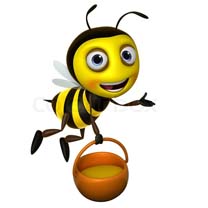 Gh
1
2
3
4
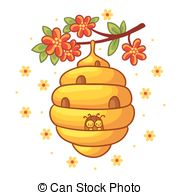 A
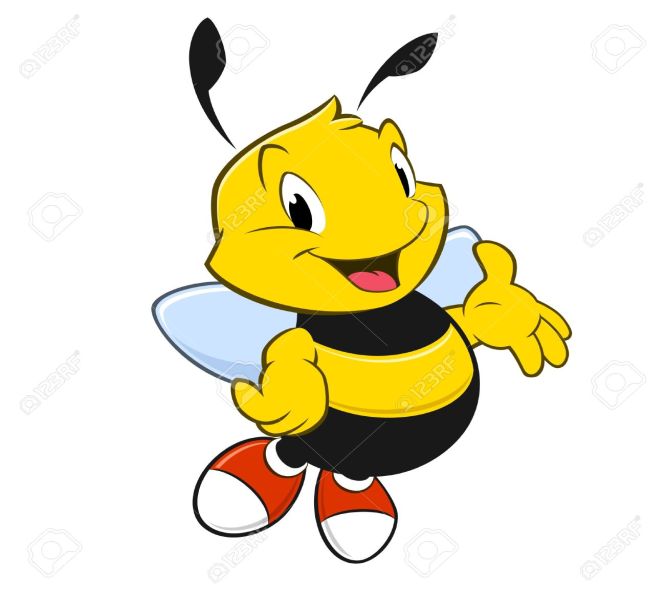 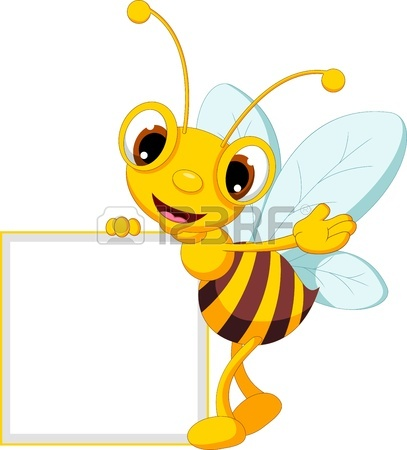 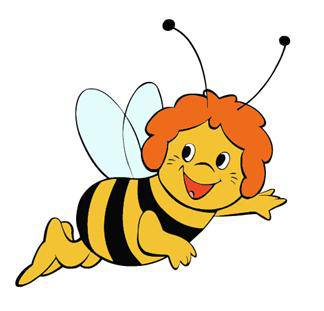 G
g
gh
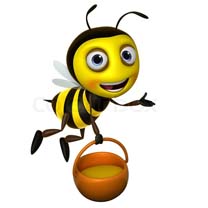 gh
Lên thác xuống …ềnh
Gh
1
2
3
4
4
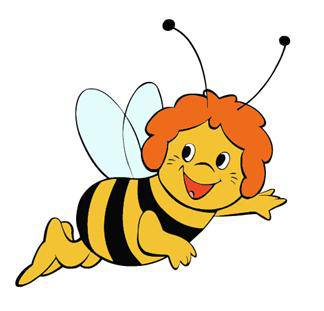 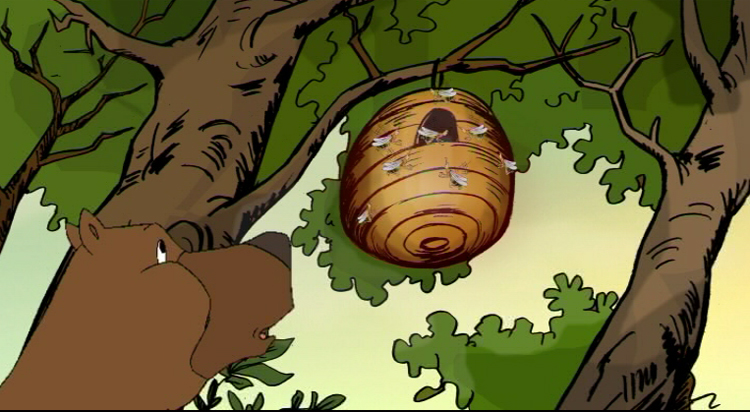 B
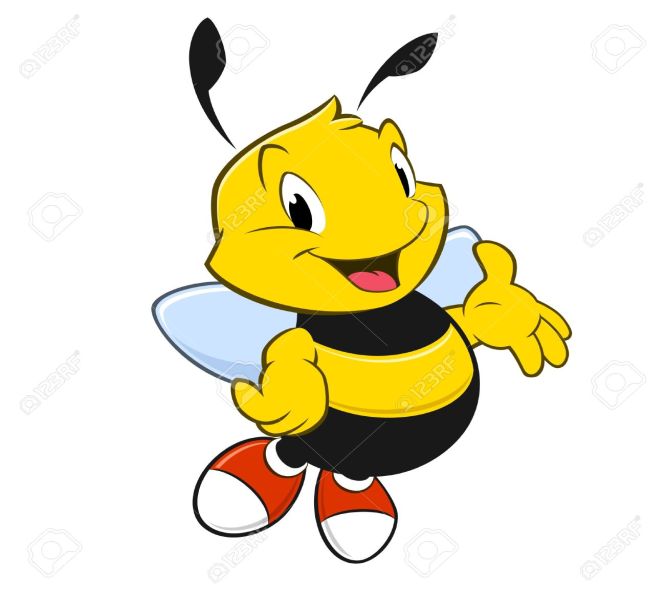 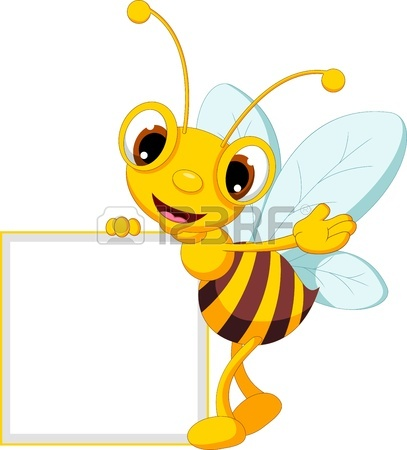 G
g
g
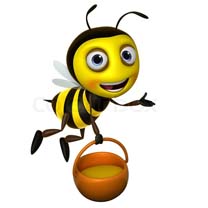 Con …à cục tác lá chanh
Gh
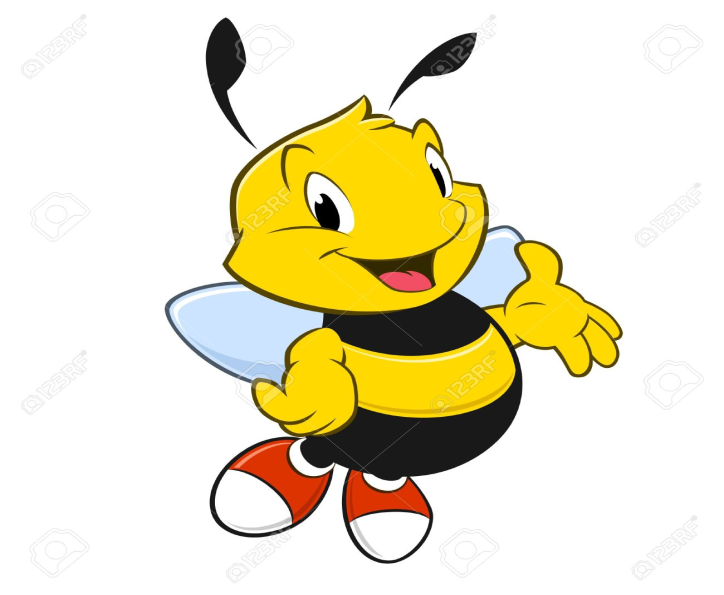 1
1
2
3
C
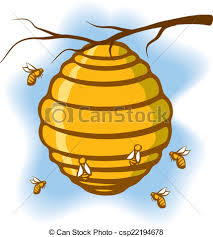 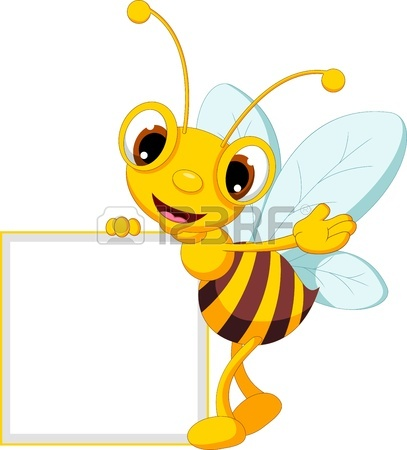 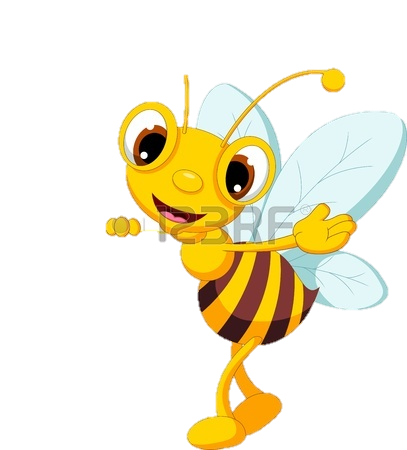 G
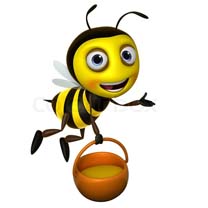 G
…ạo trắng nước trong.
Gh
3
2
3
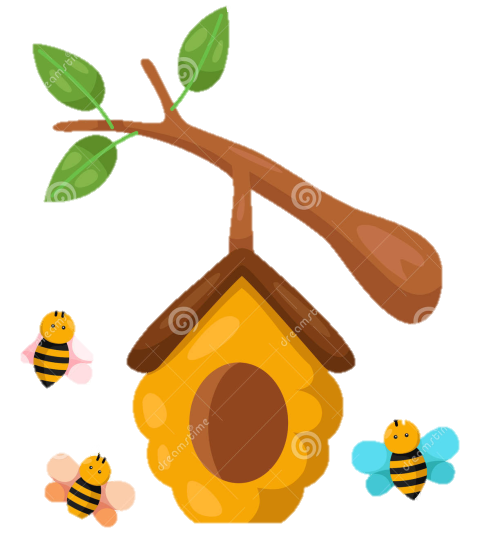 D
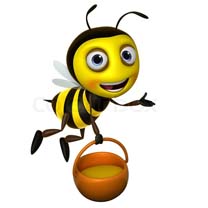 …i lòng tạc dạ
Gh
Gh
2
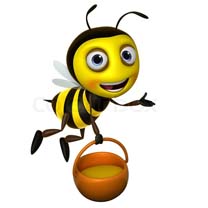 2
Trò chơi 
Ong tìm tổ
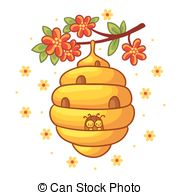 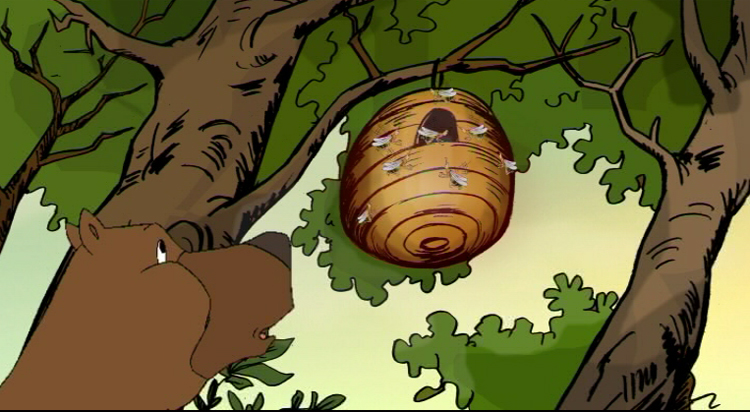 A
B
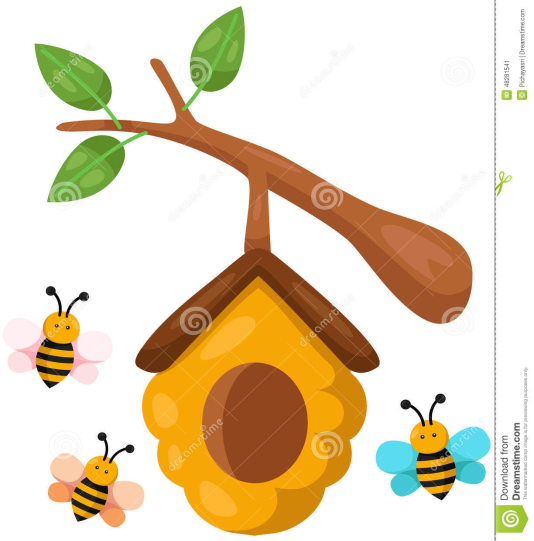 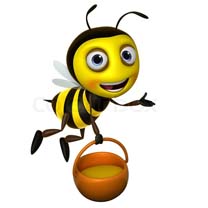 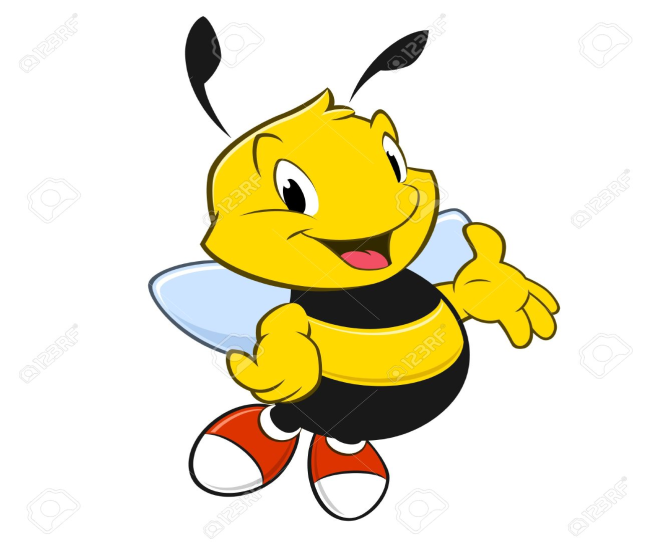 1
2
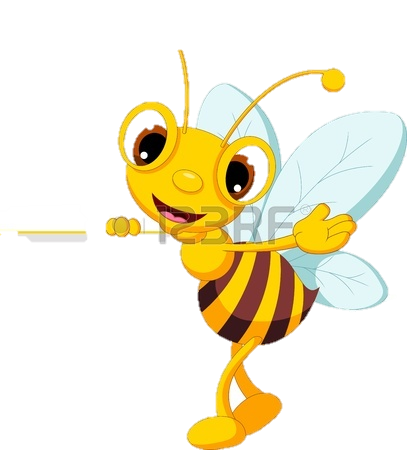 3
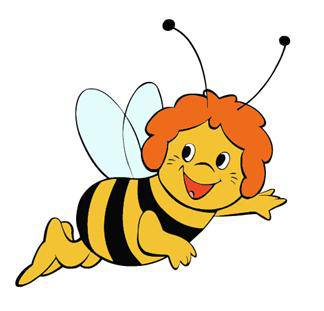 4
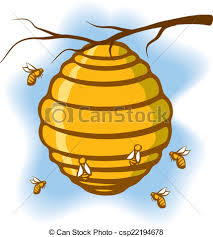 D
C
Cảm ơn thầy cô và các con
Đã lắng nghe !!!